Software in Flux: Cloud and Open Source Software
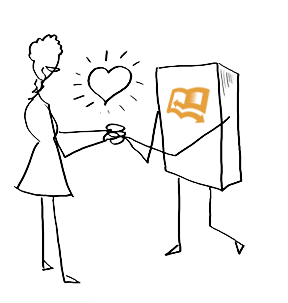 10-1
Learning Objectives
Understand how low marginal costs, network effects, and switching costs have combined to help create a huge and important industry
Recognize that the software industry is undergoing significant and broadly impactful change brought about by several increasingly adopted technologies including open source software, cloud computing, and software as a service
Define open source software and understand how it differs from conventional offerings
Provide examples of open source software and how firms might leverage this technology
10-2
Learning Objectives
Know the primary reasons firms choose to use OSS
Understand how OSS can beneficially impact industry and government
Recognize that just about every type of commercial product has an open source equivalent
Be able to list commercial products and their open source competitors
Understand the disproportional impact OSS has on the IT market
10-3
Learning Objectives
Understand how vendors make money on open source
Know what SQL and MySQL are
Understand the concept of cloud computing
Identify the two major categories of cloud computing
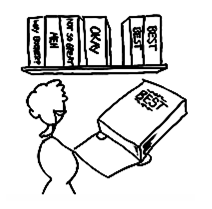 10-4
Learning Objectives
Know how firms using SaaS products can dramatically lower several costs associated with their information systems
Know how SaaS vendors earn their money
Be able to list the benefits to users that accrue from using SaaS
Be able to list the benefits to vendors from deploying SaaS
Be able to list and appreciate the risks associated with SaaS
10-5
Learning Objectives
Distinguish between SaaS and hardware clouds
Provide examples of firms and uses of hardware clouds
Understand the concepts of cloud computing, cloudbursting, and black swan events
Understand the challenges and economics involved in shifting computing hardware to the cloud
10-6
Learning Objectives
Understand how cloud computing’s impact across industries is proving to be broad and significant
Know the effects of cloud computing on high-end server sales and the influence on the trend shifting from hardware sales to service
Know the effects of cloud computing on innovation and the influence on the changes in the desired skills mix and job outlook for IS workers
Know that by lowering the cost to access powerful systems and software, cloud computing can decrease barriers to entry
Understand the importance, size, and metrics of server farms
10-7
Learning Objectives
Know what virtualization software is and its impact on cloud computing
Be able to list the benefits to a firm from using virtualization
Know the options managers have when determining how to satisfy the software needs of their companies
Know the factors that must be considered when making the make, buy, or rent decision
10-8
Introduction
Software is the $200 billion-per-year juggernaut
Once a successful software product has been written, the economics for a category-leading offering are among the best you’ll find in any industry
Unlike physical products assembled from raw materials, the marginal cost to produce an additional copy of a software product is effectively zero
This quality leads to businesses that can gush cash
10-9
Introduction
Network effects and switching cost can offer a leading software firm a degree of customer preference and lock in, and in many cases creates winner-take-all markets
However, the fundamental model powering the industry is under assault from Open source software (OSS) offerings
Open source software offerings: Software that is free and where anyone can look at and potentially modify the code
10-10
Introduction
Questions facing big software firms
How can we compete with free?
How can we make money and fuel innovation on free?
Cloud computing is making it more common for a firm to move software out of its own IS shop so that it is run on someone else’s hardware
Cloud computing: resources—either an organization’s or individual’s hardware or software—with services provided over the Internet
Software as a service (SaaS): A form of cloud computing where a firm subscribes to a third-party software and receives a service that is delivered online
10-11
Introduction
Hardware clouds can let firms take their software and run it on someone else’s hardware
Virtualization: A technology that can make a single computer behave like many separate computers
The function helps consolidate computing resources and creates additional savings and efficiencies
Smaller firms have access to the kinds of sophisticated computing power than only giants had access to in the past
Start-ups can scale quickly and get up and running with less investment capital
Existing firms can leverage these technologies to reduce costs
10-12
Open Source
Open source software (OSS) is described as free
While most OSS can be downloaded for free over the Internet, it’s also free as in liberated
The source code for OSS products is openly shared
Anyone can look at the source code, change it, and even redistribute it, provided the modified software continues to remain open and free
10-13
Open Source
Open source software is in stark contrast to the practice of conventional software firms:
Who treat their intellectual property as closely guarded secrets
Who almost never provide the source code for their commercial products
Some firms see OSS as a threat undermining their economic model
Some other big-name technology companies are now solidly behind the open source movement
10-14
Open Source
Linux: An open source software operating system
Linux powers everything from cell phones to stock exchanges, set top boxes to supercomputers
 Found on 30 percent of the servers in corporate America
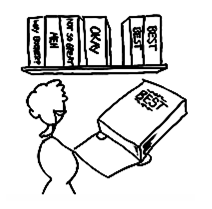 10-15
Turn on the LAMP—It’s Free!
LAMP: An acronym standing for Linux, the Apache Web server software, the MySQL database, and any of several programming languages that start with P (Example: Perl, Python, or PHP)
LAMP software powers many of the sites you visit each day, from Facebook to YouTube
10-16
Why Open Source?
Reasons why firms choose open source products over commercial alternatives:
Cost
Reliability
Security
Scalability
Agility and time to market
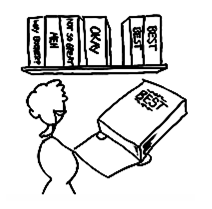 10-17
Examples of Open Source Software
Firefox
OpenOffice
Gimp
Alfresco
Marketcetera
Zimbra
MySQL, Ingres, and PostgreSQL
HBase and Cassandra
SugarCRM
Asterix
Free BSD and Sun’s OpenSolaris
10-18
Why Give it Away? The Business of Open Source
Open source is a $60 billion industry, but it has a disproportionate impact on the trillion-dollar IT market:
By lowering the cost of computing, open source efforts make more computing options accessible to smaller firms
More reliable, secure computing lowers costs for all users
OSS diverts funds that firms would otherwise spend on fixed costs so that these funds can be spent on innovation or other more competitive initiatives
10-19
Why Give it Away? The Business of Open Source
Commercial interest in OSS has sparked an acquisition binge
Red Hat bought open source application server firm JBoss for $350 million
Novell snapped up SUSE Linux for $210 million
Sun plunked down over $1 billion for open source database provider MySQL
With Oracle’s bid for Sun, one of the world’s largest commercial software firms has zeroed in on one of the deepest portfolios of open source products
10-20
Why Give it Away?The Business of Open Source
Vendors make money on OSS by selling support and consulting services
The industry’s evolution (standards competition) 
In the pre-Linux days, nearly every major hardware manufacturer made its own, incompatible version of the Unix operating system
These fractured, incompatible markets were so small that they had difficulty attracting third-party vendors to write application software
Now all major hardware firms run Linux
There’s a large, unified market that attracts software developers who might otherwise write for Windows
10-21
Why Give it Away? The Business of Open Source
To keep standards unified, several Linux-supporting hardware and software firms back the Linux Foundation
Hardware firms find their technical talent can be deployed in other value-added services like:
Developing commercial software add-ons
Offering consulting services
Enhancing hardware offerings
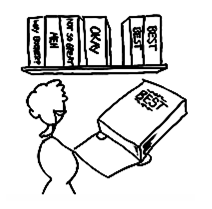 10-22
Why Give it Away? The Business of Open Source
Linux has been successful on mobile devices and consumer electronics, and on high-end server class and above computers
It has not been as successful on the desktop
The small user base for desktop Linux makes the platform less attractive for desktop software developers
In industrialized nations, the added complexity and limited desktop application availability of desktop Linux isn’t worth the $100-200 saved by giving up Windows
10-23
MySQL: Turning a $10 Billion-a-year Business into a $1 Billion One
MySQL is the dominant open source database software product
Adoption of the SQL standard eases some issues with migrating from commercial products to MySQL
MySQL does make money, but not as much as its commercial rivals
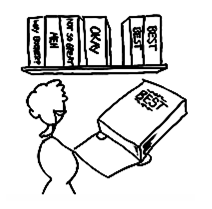 10-24
Legal Risks and Open Source Software: A Hidden and Complex Challenge
OSS has several drawbacks and challenges that limit its appeal
Complexity of some products 
Higher total cost of ownership for some products
Concern about the ability of a product’s development community to provide support or product improvement
Legal and licensing concerns
10-25
Cloud Computing: Hype or Hope?
Cloud computing is about replacing computing resources—either an organization’s or an individual’s hardware or software—with services provided over the Internet
Categories of cloud computing
Software as a service (SaaS)
Models often referred to as utility computing, platform as a service, or infrastructure as a service
10-26
Cloud Computing: Hype or Hope?
Private clouds: Pools of computing resources that reside inside an organization and that can be served up for specific tasks as need arrives
The evolution of cloud computing has huge implications across the industry
Financial future of hardware and software firms
Cost structure and innovativeness of adopting organizations
Skill sets likely to be most valued by employers
10-27
The Software Cloud: Why Buy When You Can Rent?
Firms using SaaS products can lower several costs associated with the software licenses, server hardware, system maintenance, and IT staff
Many SaaS firms earn money via a usage-based pricing model akin to a monthly subscription
Other SaaS firms:
Offer free services that are supported by advertising
Promote the sale of upgraded or premium versions for additional fees
Compete directly with the biggest names in software
10-28
The Software Cloud: Why Buy When You Can Rent?
SaaS firms offer their clients several benefits
Lower costs
Financial risk mitigation
Faster deployment times
Variable operating expense
Scalable systems
Higher quality and service levels
Remote access and availability
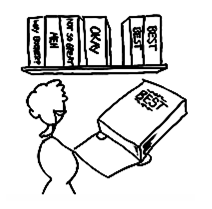 10-29
The Software Cloud: Why Buy When You Can Rent?
Benefits enjoyed by SaaS providers
Limit development to a single platform
Tighter feedback loop 
Ability to instantly deploy bug fixes and product enhancements 
Lower distribution costs
Greater accessibility
Reducing software piracy
10-30
SaaS: Not without Risks
The risks associated with SaaS
Dependence on a single vendor
Concern about the long-term viability of partner firms
Users may be forced to migrate to new versions—possibly incurring unforeseen training costs and shifts in operating procedures
Reliance on a network connection—which may be slower, less stable, and less secure
Data asset stored off-site—with the potential for security and legal concerns
10-31
SaaS: Not without Risks
Limited configuration, customization, and system integration options compared to packaged software or alternatives developed in house
The user interface of Web-based software is often less sophisticated and lacks the richness of most desktop alternatives
Ease of adoption may lead to pockets of unauthorized IT being used throughout an organization
10-32
The Hardware Cloud: Utility Computing and its Cousins
Hardware cloud: A cloud computing model in which a service provider makes computing resources such as hardware and storage, along with infrastructure management, available to a customer on an as-needed basis
The provider typically charges for specific resource usage rather than a flat rate
In the past, similar efforts have been described as utility computing, hosting, or time sharing
Cloud computing efforts focus on providing a virtual replacement for operational hardware like storage and backup solutions
10-33
Clouds in Action: A Snapshot of Diverse Efforts
Cloudbursting: Describes the use of cloud computing to provide excess capacity during periods of spiking demand
It is a scalability solution that is usually provided as an overflow service, kicking in as needed
Black swans: Unpredicted, but highly impactful events
Scalable computing resources can help a firm deal with spiking impact from Black swan events
10-34
Challenges Remain
Hardware clouds and SaaS share similar benefits and risk
For efforts that can be custom-built and cloud-deployed, other roadblocks remain
Firms considering cloud computing need to do a thorough financial analysis, comparing the capital and other costs of owning and operating their own systems over time against the variable costs over the same period for moving portions to the cloud
Firms should enter the cloud cautiously, particularly where mission-critical systems are concerned
10-35
Clouds and Tech Industry Impact
Cloud computing’s impact across industries is proving to be broad and significant
Cloud computing is affecting the competitive dynamics of the hardware, software, and consulting industries
The shift to cloud computing alters the margin structure for many in the computing industry
10-36
Clouds and Tech Industry Impact
Cloud computing can accelerate innovation and therefore changes the desired skills mix and job outlook for IS workers
By lowering the cost to access powerful systems and software, barriers to entry decrease
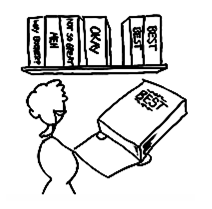 10-37
Clouds and Tech Industry Impact
Server farms require plenty of cheap land, low cost power, ultrafast fiber-optic connections, and benefit from mild climates
Sun, Microsoft, IBM, and HP have all developed rapid-deployment server farm modules
10-38
Virtualization: Software That Makes One Computer Act Like Many
The most important software tool in the cloud computing toolbox is virtualization
Can be used in-house to reduce an organization’s hardware needs
To create a firm’s own private cloud of scalable assets
Virtual desktops: Allows firms to scale, back up, secure, and upgrade systems far more easily than if they had to maintain each individual PC
10-39
Make, Buy, or Rent
Key variables to consider for technology decisions:
Competitive advantage
Security
Legal and compliance requirements
Skill, expertise, and available labor
Cost and time
Vendor issues
10-40